1. IS RECYCLING                                         FRENDLY  FOR OUR EARTH?
Acronym
11.THE PROBLEM WITH THE RUBBISH  IS A BIG
2.THE FOREST.
4.WE  CAN THROW RUBBISH                          BINS.
9. WE ‘D RATHER HAVE A SHOWER WITHOUT LEAVING THE                 RUNNING WHILE SHAMROOING.
8.WE                      STOP THE POLLUTION  OF EARTH.
10.WE SPEND A LOT  OF                     IN ONE YEAR.
6.WE                                      THE LIGHTS.
7. WE RECYCLE PLASTIC,GLASS AND
5. RE-USE REDUCE
3.WE MUST RECYCLE                        DAY.
E
N
V
I
R
O
N
M
E
N
T
A
L
L
Y
N
A
T
U
R
E
E
V
E
R
Y
L
I
T
T
E
R
L
C
Y
R
E
E
C
O
T
U
R
N
F
F
C
A
S
N
M
A
N
E
A
G
W
A
T
E
R
R
Y
E
N
E
G
T
H
R
E
A
T
S.O.S. SAVE OUR EARTH
DON’T  THROW RUBBISH
DON’T POLLUTE THE AIR!
PROTECT THE ANIMALS
PROTECT THE PLANTS
REDUCE,REUSE,RECYCLE
YES!!!!!!
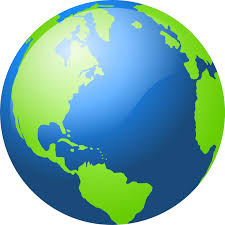 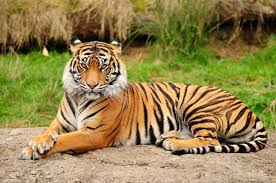 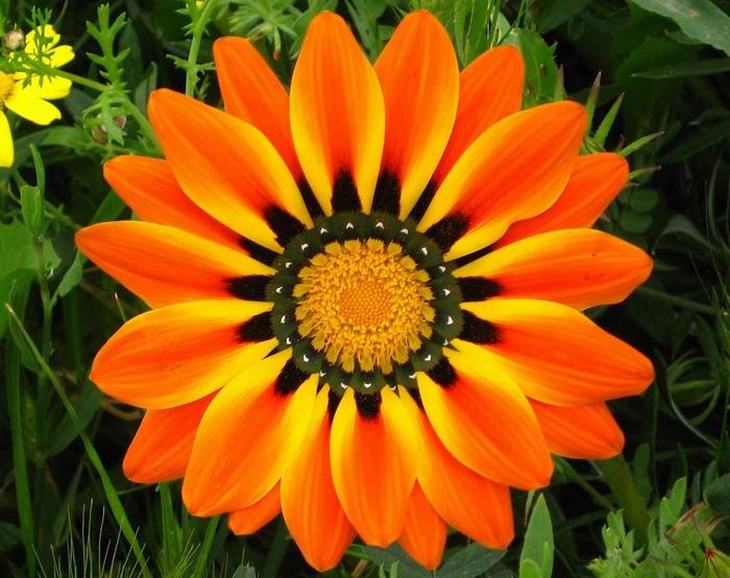 ΑΝΑΣΤΑΣΙΑ ΣΠΑΝΟΥΜΑΡΙΑ ΠΗΛΙΑΝΙΔΟΥΕ2  3/5/2017
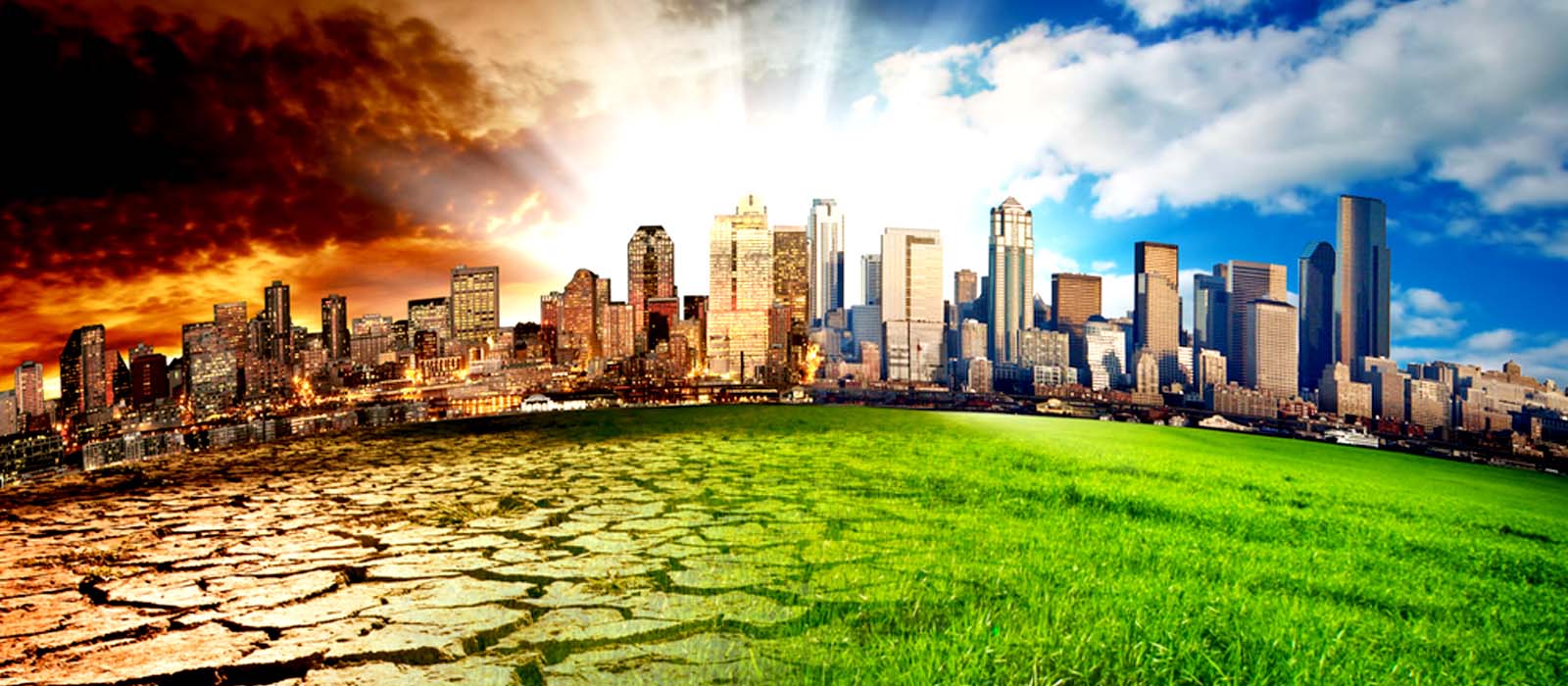 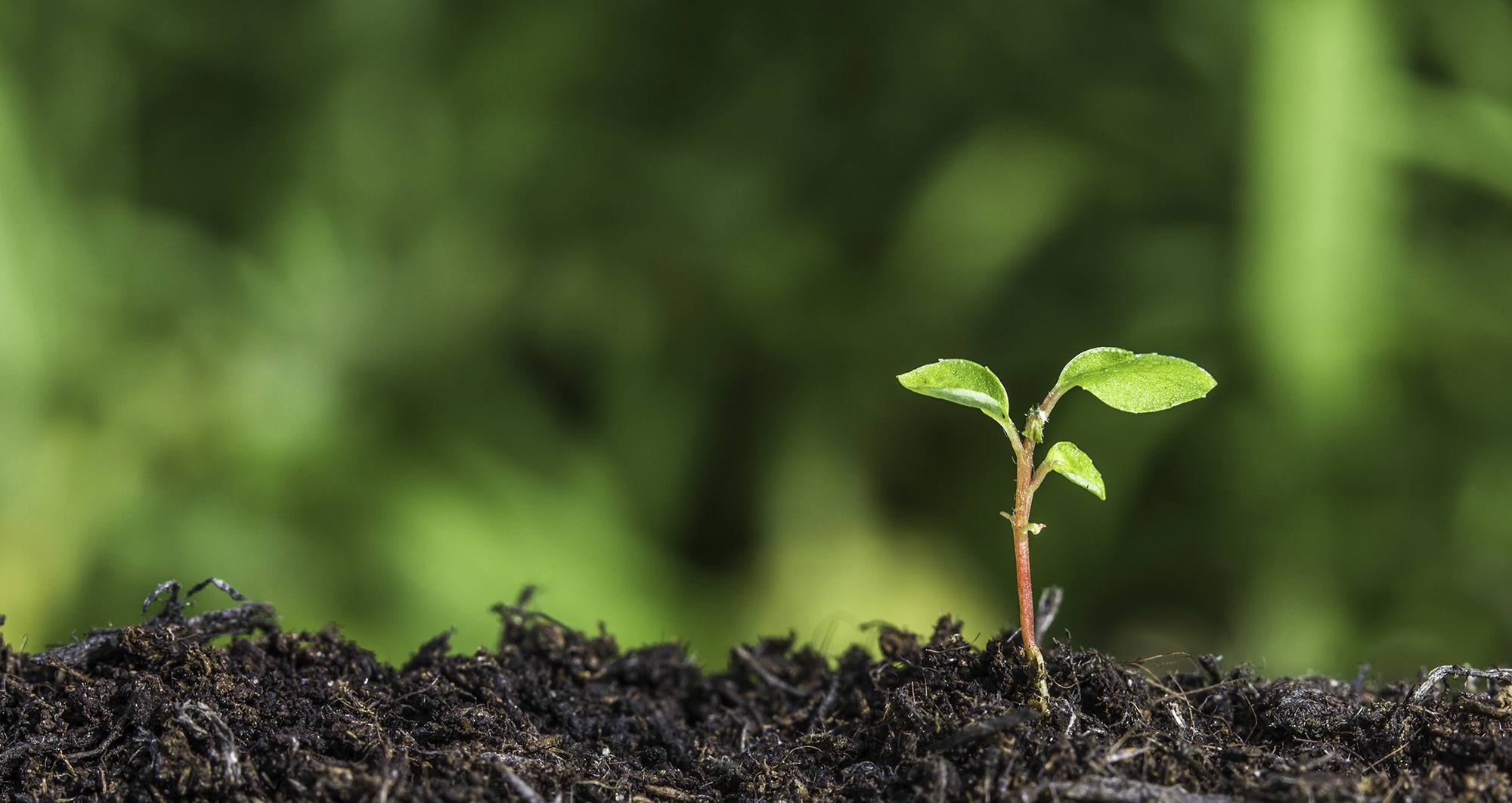 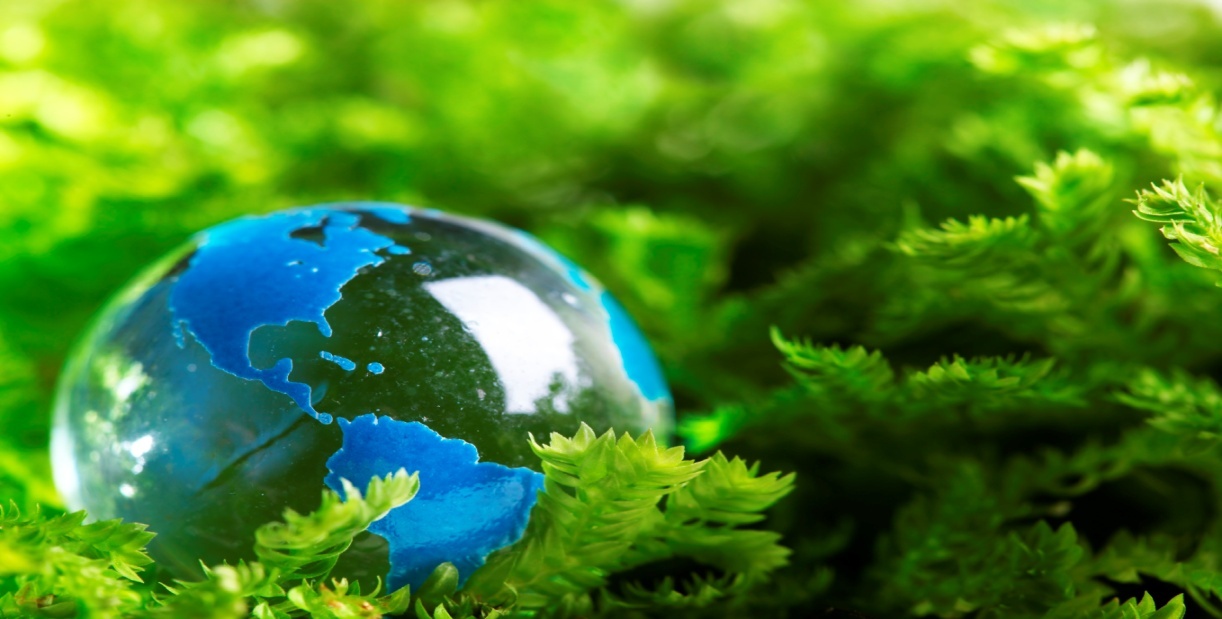